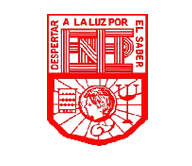 Escuela Normal de Educacion Preescolar.
Ciclo escolar 2018-2019.
First name: Berenice Abigail Farias Arroyo.
Teacher: Cristina Aracely Alvarado.
Year: 2ª.
Competencias del curso:
•	Describe ways of living in different cultures to appreciate their diversity
•	Use language to establish harmonious and responsible relationships when exercising citizenship
•	Reflect on one´s own learning process to act consciously in communicative exchanges
•	Understand and produce texts to participate in a variety of everyday and concrete situations
•	Exchange basic information about personal and professional experiences
•	Recognize cultural differences when participating in brief and common exchanges
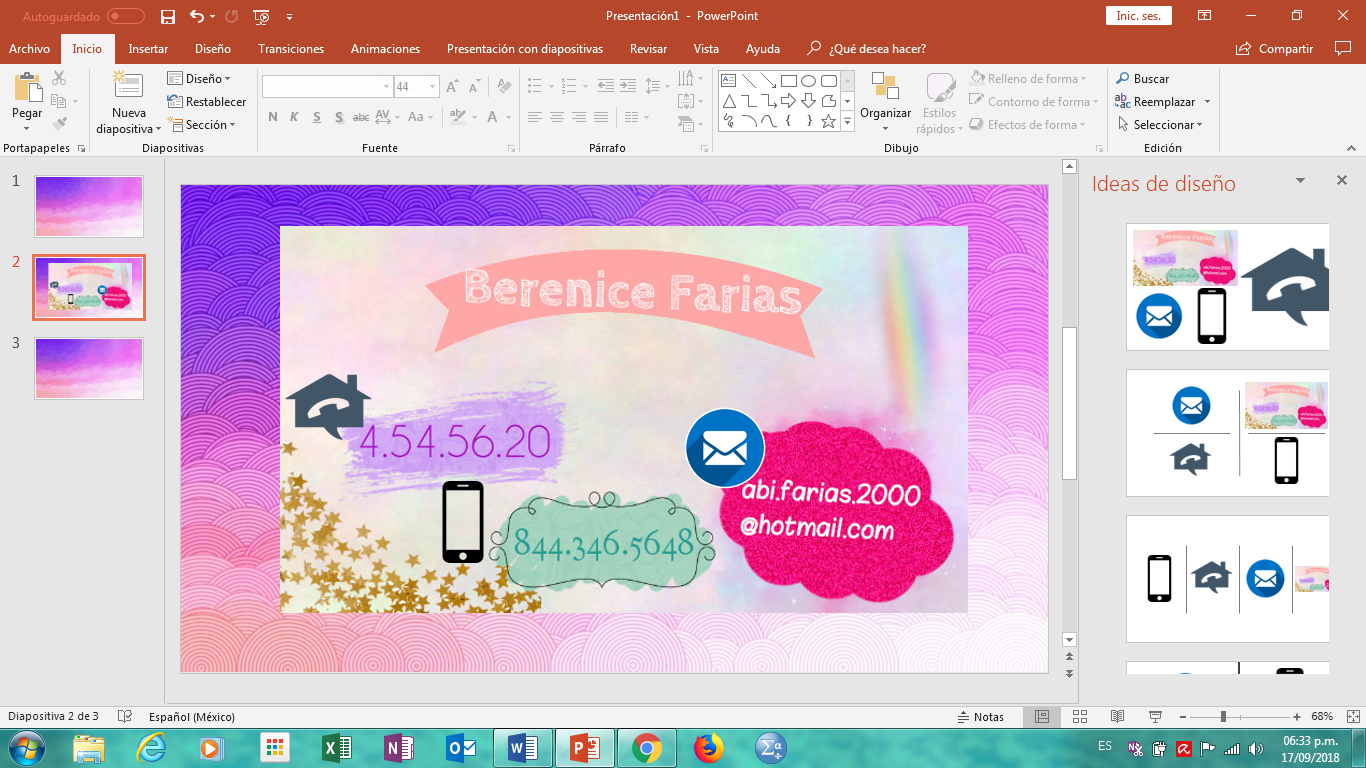 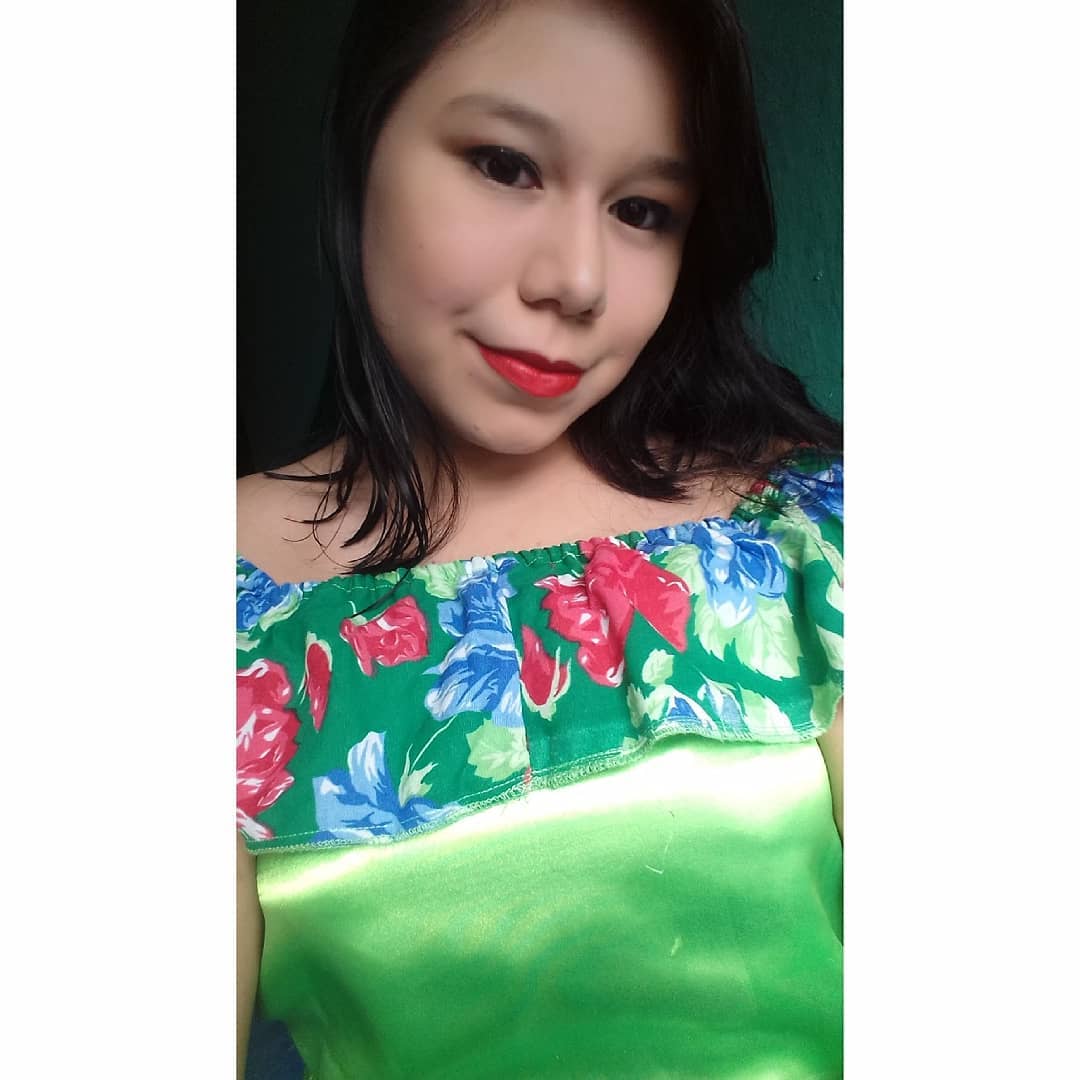 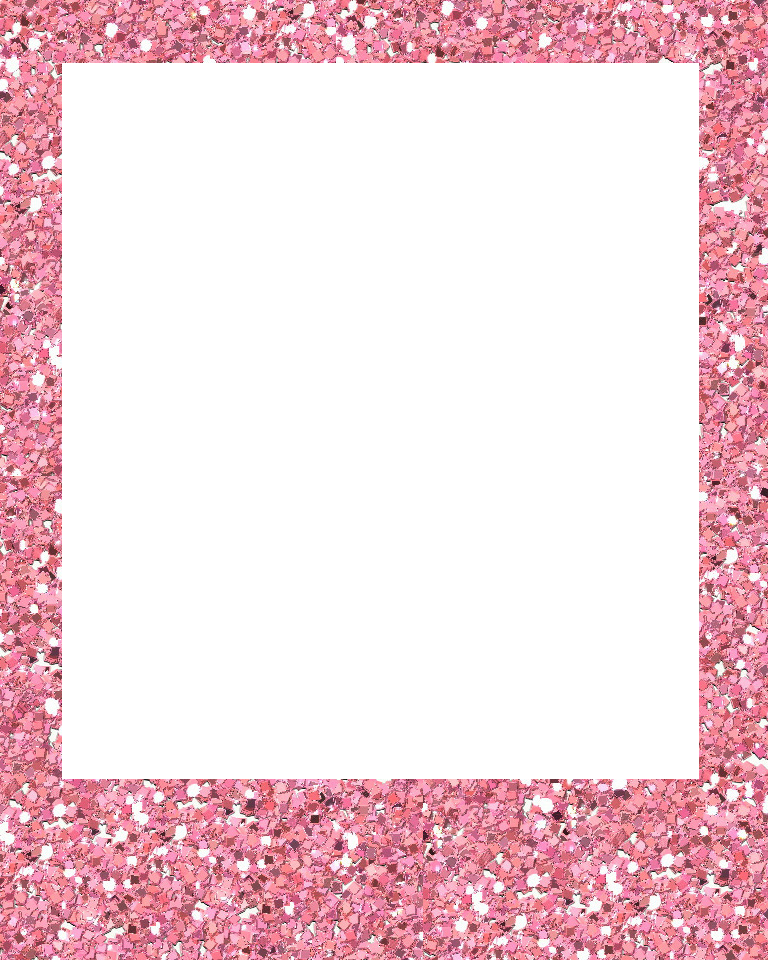 Personal information.
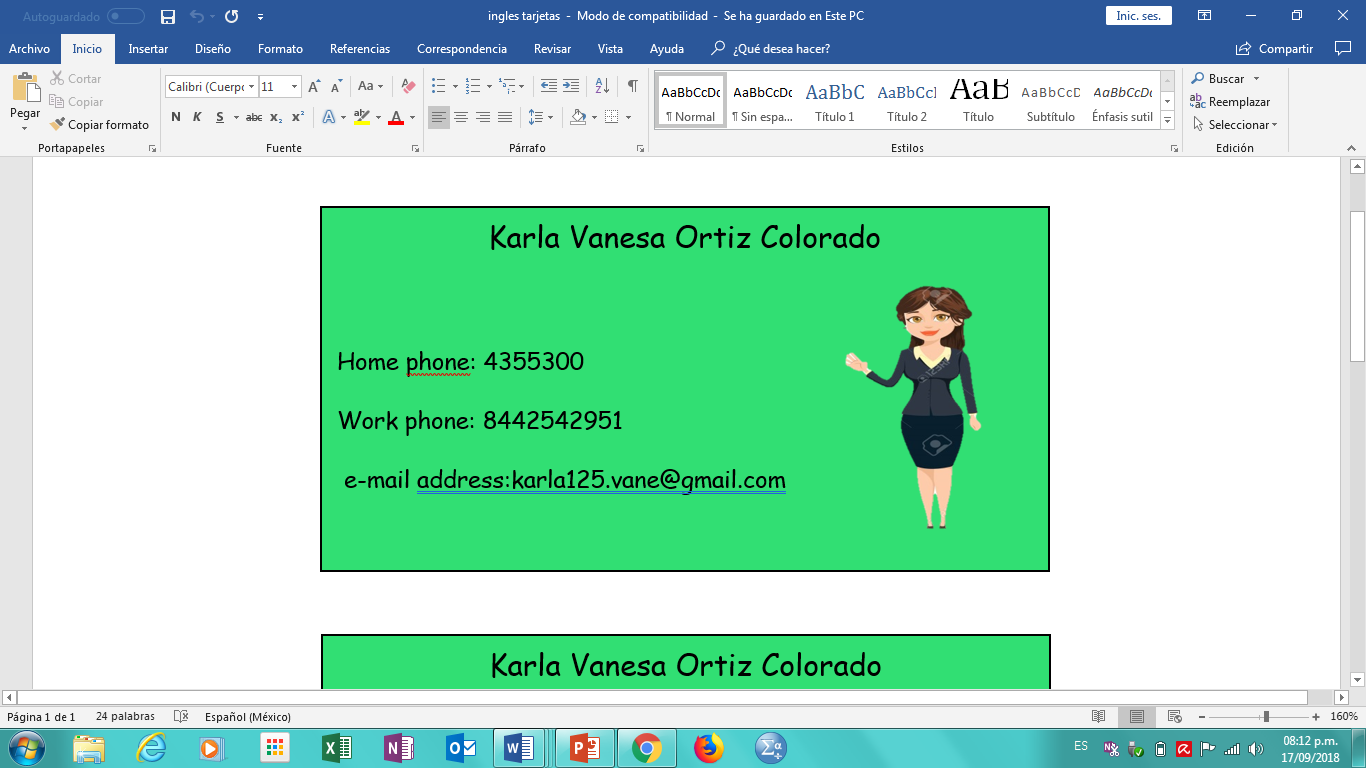 Personal information of my partner